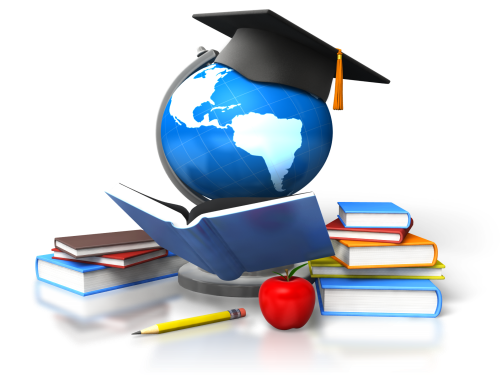 Удовиченко Ірина Віталіївна


 МЕТОДИЧНИЙ СУПРОВІД                            НАВЧАЛЬНИХ ДОСЛІДЖЕНЬ   ЗДОБУВАЧІВ ОСВІТИ 
У НОВІЙ УКРАЇНСЬКІЙ ШКОЛІ
методичні умовиводи
Актуальність
ЗМІНА СТРУКТУРИ ШКОЛИ
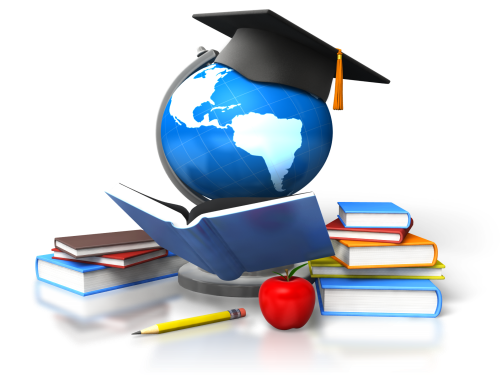 АКАДЕМІЧНОГО СПРЯМУВАННЯ
  (АКАДЕМІЧНИЙ ЛІЦЕЙ)
ПРОФЕСІЙНОГО СПРЯМУВАННЯ    (ПРОФЕСІЙНИЙ ЛІЦЕЙ)
методичні умовиводи
ДРУГИЙ ЦИКЛ – БАЗОВИЙ,               ПРЕДМЕТНЕ НАВЧАННЯ, 
7-9 КЛАСИ
ПЕРШИЙ ЦИКЛ – 
АДАПТАЦІЙНИЙ, 5-6 КЛАСИ
ДРУГИЙ ЦИКЛ – ОСНОВНИЙ
3-4 КЛАСИ
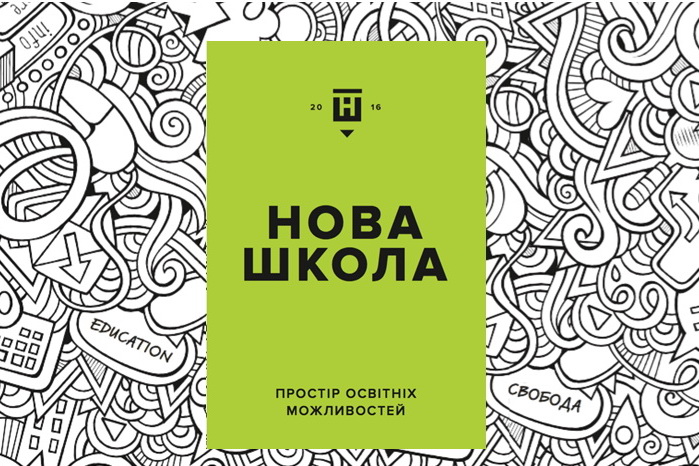 ПЕРШИЙ ЦИКЛ – АДАПТАЦІЙНО-ІГРОВИЙ, 1-2 КЛАСИ
Удовиченко  І.В.
Актуальність
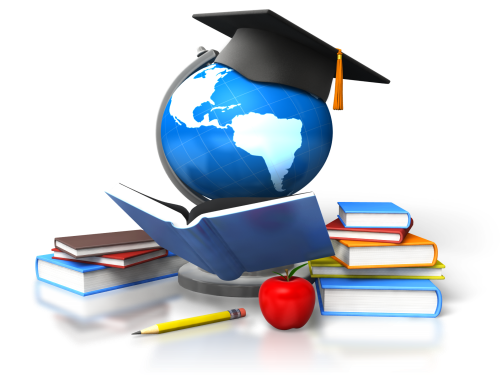 методичні умовиводи
ОСВІТНІ ГАЛУЗІ НУШ
4
технологічна
фізкультурна
мовно-літературна
1
7
математична
інформатична
громадянська та історична
8
2
5
соціальна                            та здоровязбережна
мистецька
природнича
3
9
6
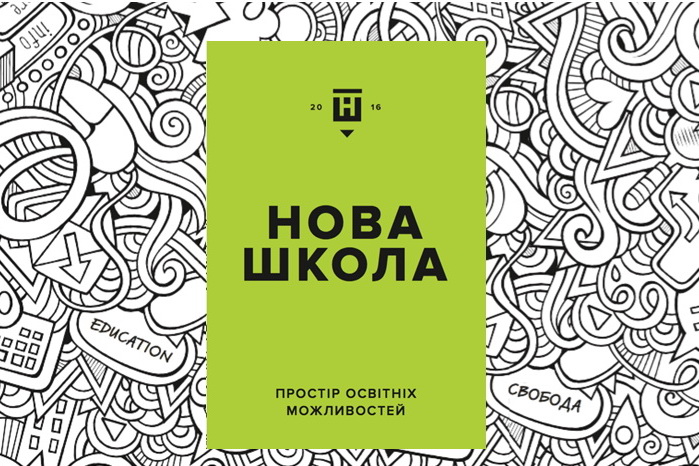 Удовиченко  І.В.
методичні умовиводи
Актуальність
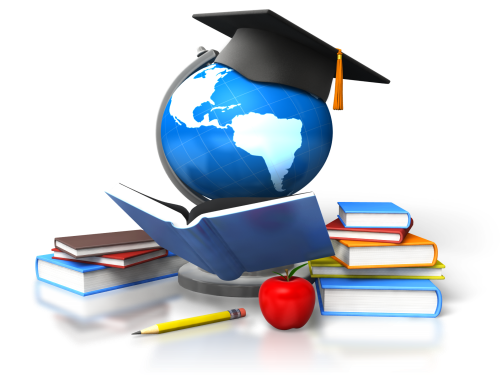 «Ядра знань»
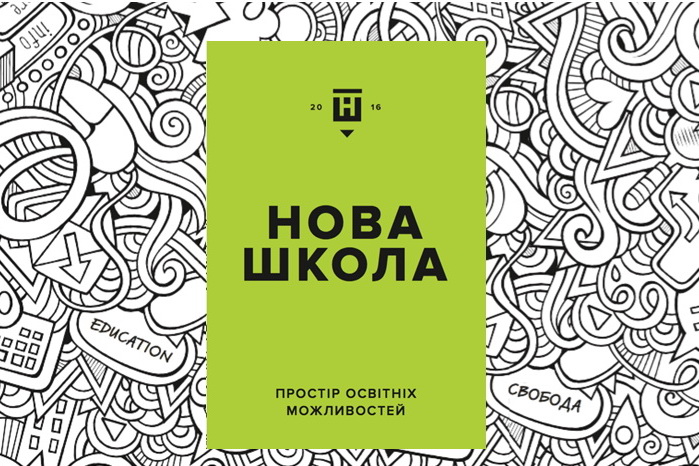 Удовиченко  І.В.
Актуальність
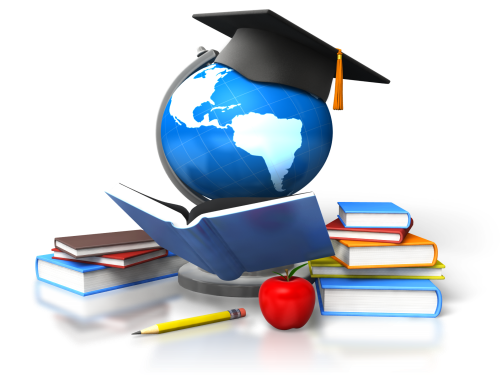 методичні умовиводи
КЛЮЧОВІ КОМПЕТЕНТНОСТІ
Спілкування державною мовою  (01)
         Спілкування іноземними мовами (02)
Математична грамотність (03)
	       Компетентності у природничих науках                                  і технологіях (04)
	Інформаційно-цифрова компетентність (05)
	Уміння вчитися впродовж життя (06)
	Соціальні і громадянські компетентності (07) 			Підприємливість (08) 
		Загальнокультурна грамотність (09)	 			Екологічна грамотність і здорове життя (10)
Удовиченко  І.В.
Актуальність
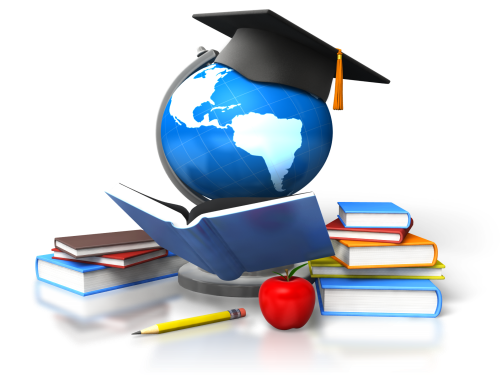 НАСКРІЗНІ ЗМІСТОВІ ЛІНІЇ
1
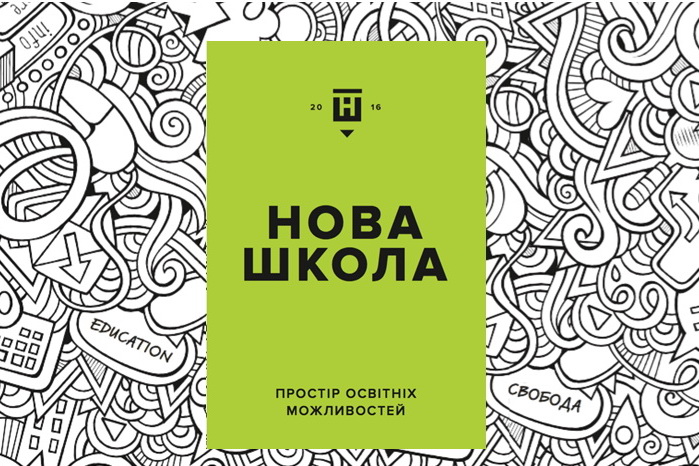 методичні умовиводи
2
3
4
Удовиченко  І.В.
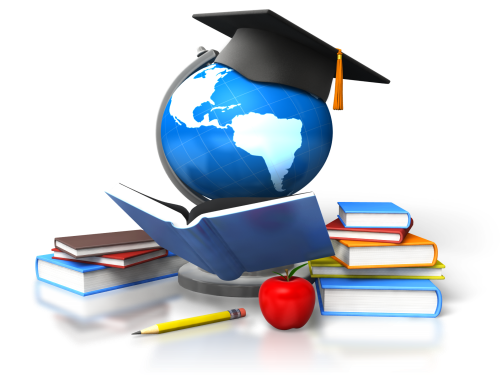 Дослідження, досліди 
пошук нових знань або систематичне розслідування з метою встановлення фактів 
(у широкому розумінні); 
науковий метод (процес) вивчення чого-небудь 
(у вузькому розумінні).
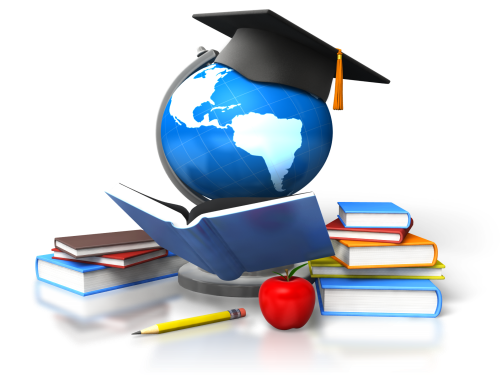 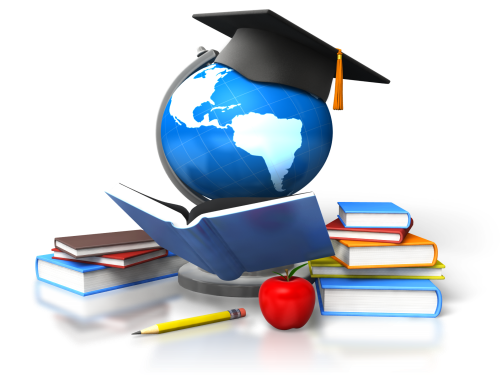 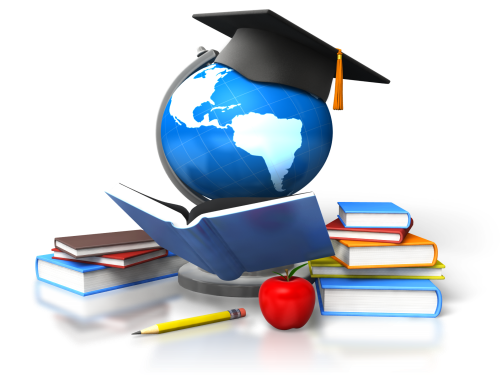 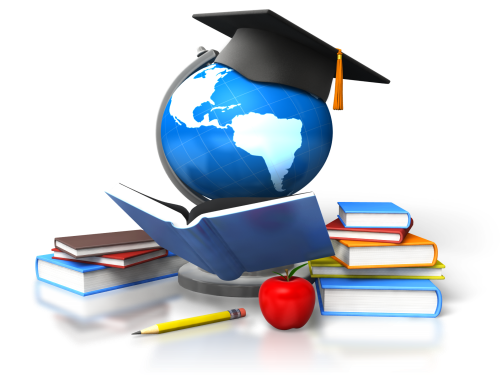 методичні умовиводи
Удовиченко  І.В.
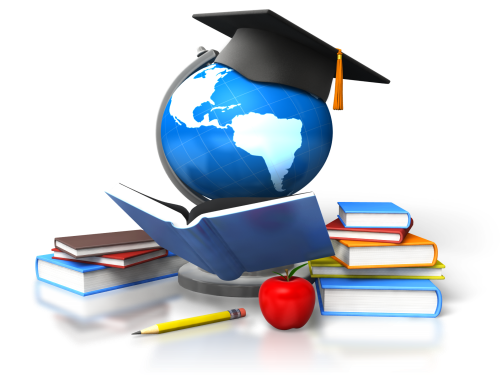 актуальність
завдання
результативність
методичні умовиводи
Удовиченко  І.В.
МЕТОДИЧНИЙ СУПРОВІД НАВЧАЛЬНИХ ДОСЛІДЖЕНЬ   ЗДОБУВАЧІВ ОСВІТИ 
У НОВІЙ УКРАЇНСЬКІЙ ШКОЛІ
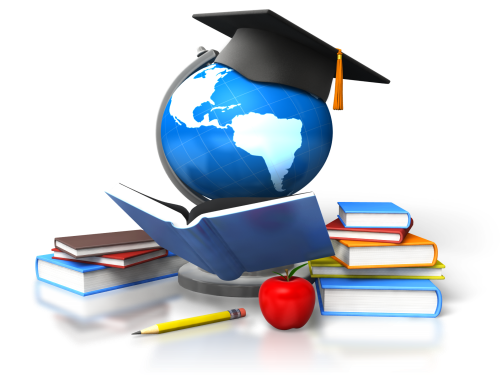 Удовиченко Ірина Віталіївна
факт
Д О С Л І Д Ж Е Н Н Я
методичні умовиводи
предмет
елемент
Удовиченко  І.В.
Структурно-організаційна модель процесу у НУШ
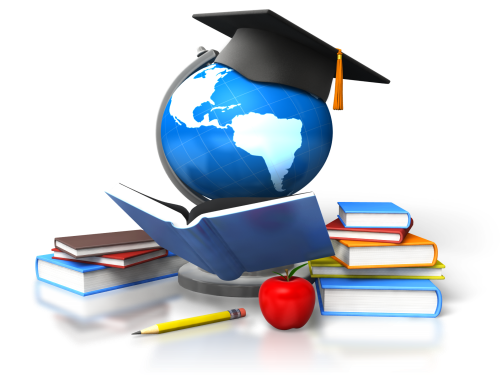 методичні умовиводи
Удовиченко  І.В.
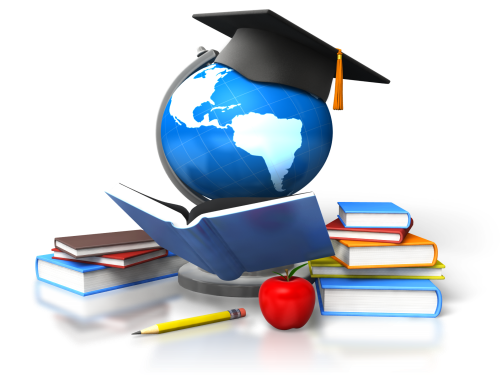 «К-взаємодія»                                                                      (колективно-компетентнісна взаємодія)     
                                                
(процес співпраці колективу однодумців    суб’єктів освітньої діяльності, спрямований на формування  компетентностей (ключових, загальнопредметних, предметних) на засадах педагогіки партнерства),                                                                                             що передбачає (для учня  формування компетентностей колективом та в колективі однодумців; для вчителя  компетентний вплив суб’єкта на колектив суб’єктів освітньої діяльності) отримання особистісно            й суспільно значущого результату)
методичні умовиводи
Удовиченко  І.В.
Педагогічна модель                        К-взаємодії                                        субєктів освітньої діяльності
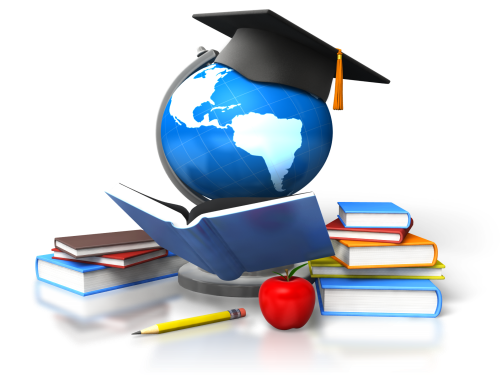 методичні умовиводи
К-взаємодія
Удовиченко  І.В.
Банк 425 запитань К-спрямування
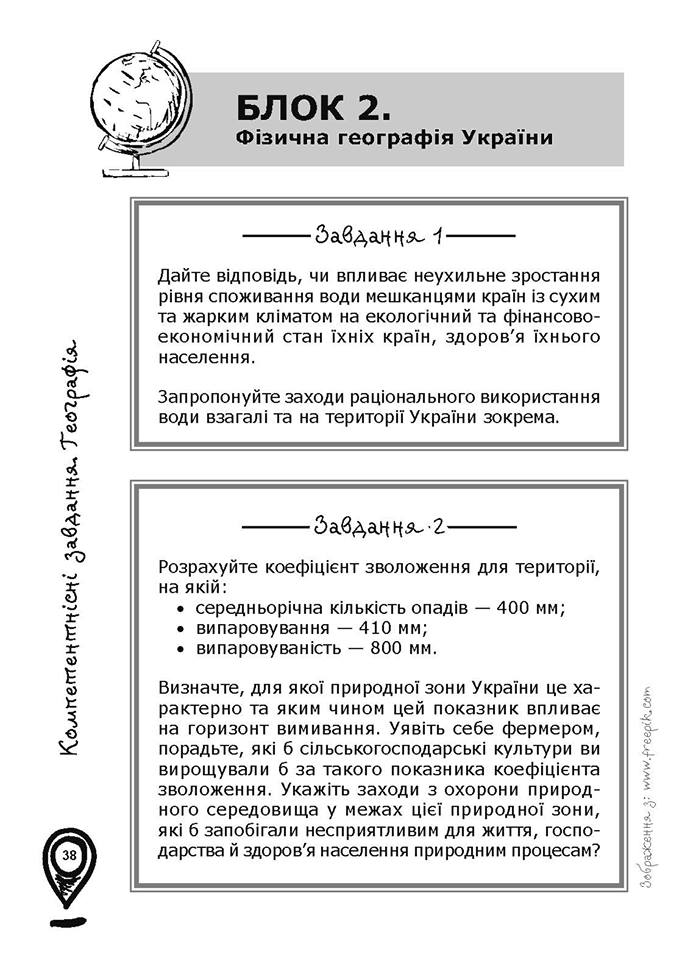 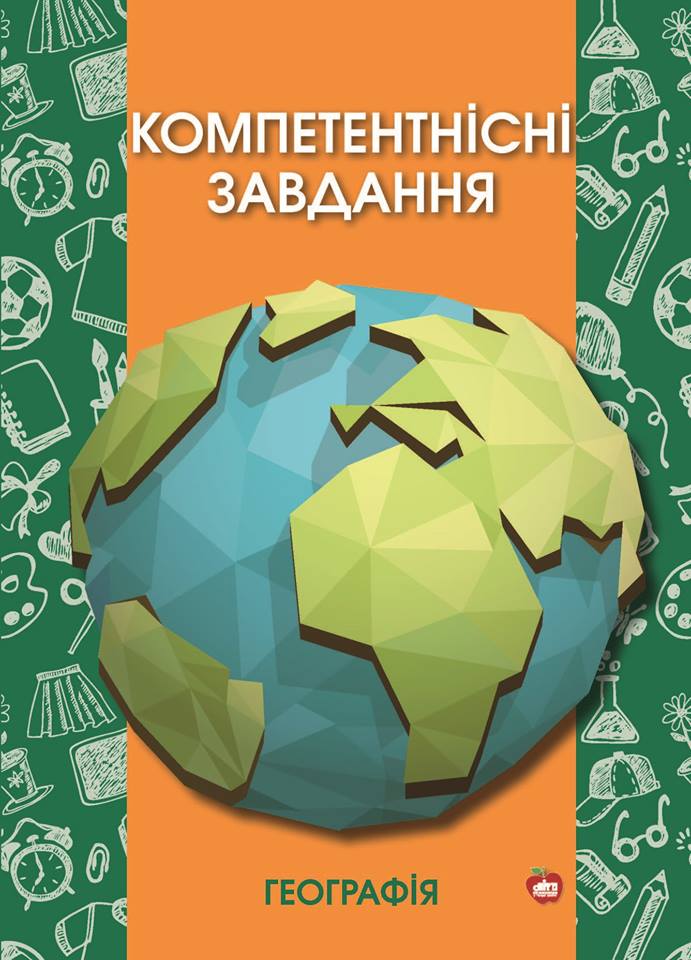 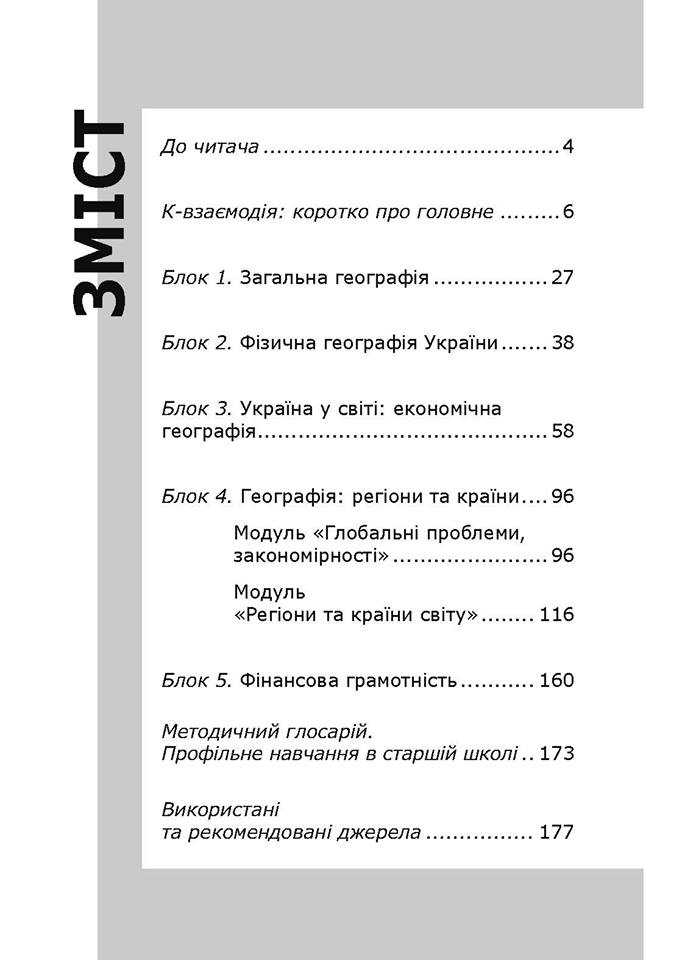 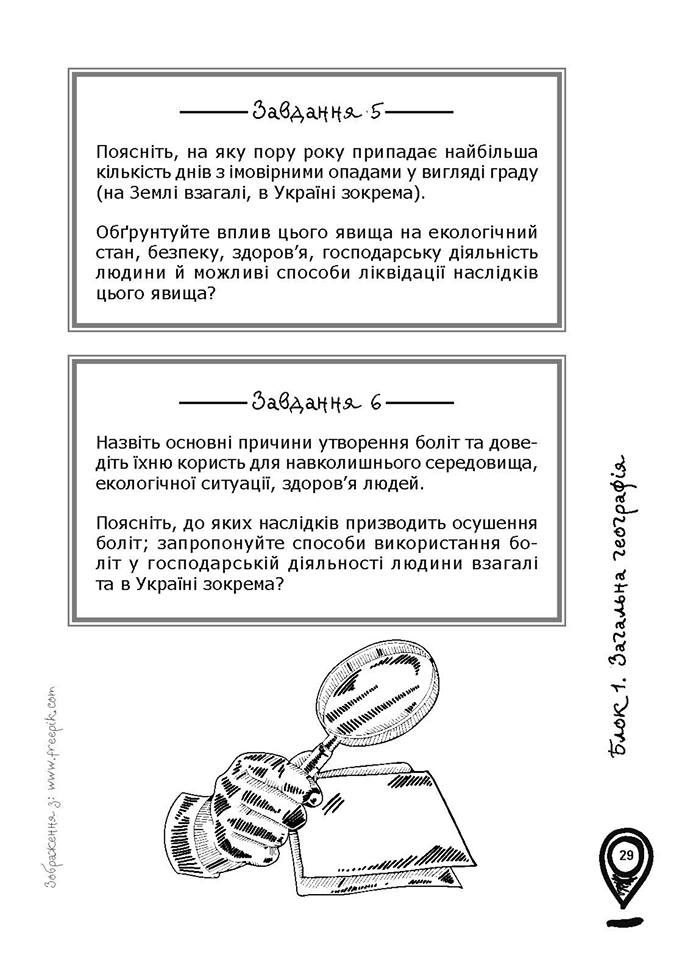 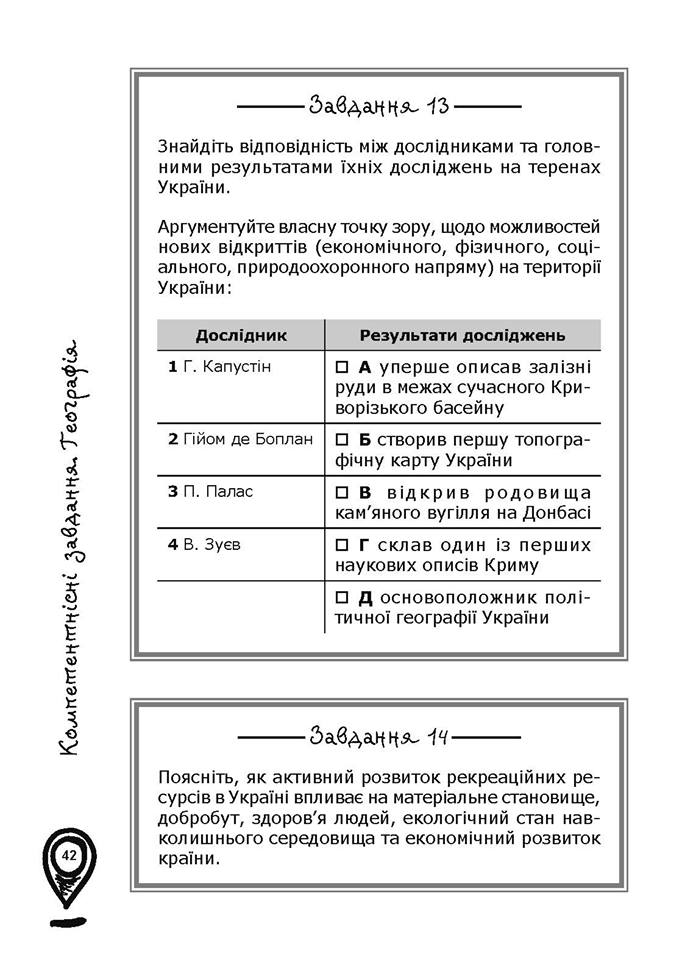 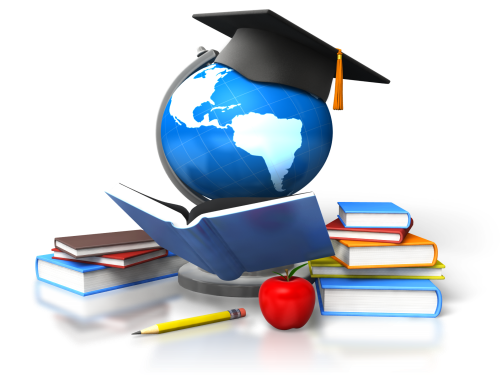 методичні умовиводи
Удовиченко  І.В.
НМКс до елективного курсу                                                           «Lean-логістика в географії»
методичні умовиводи
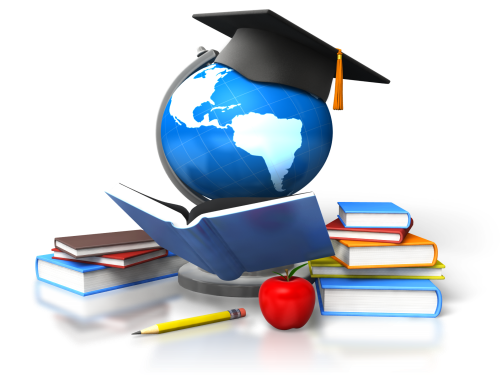 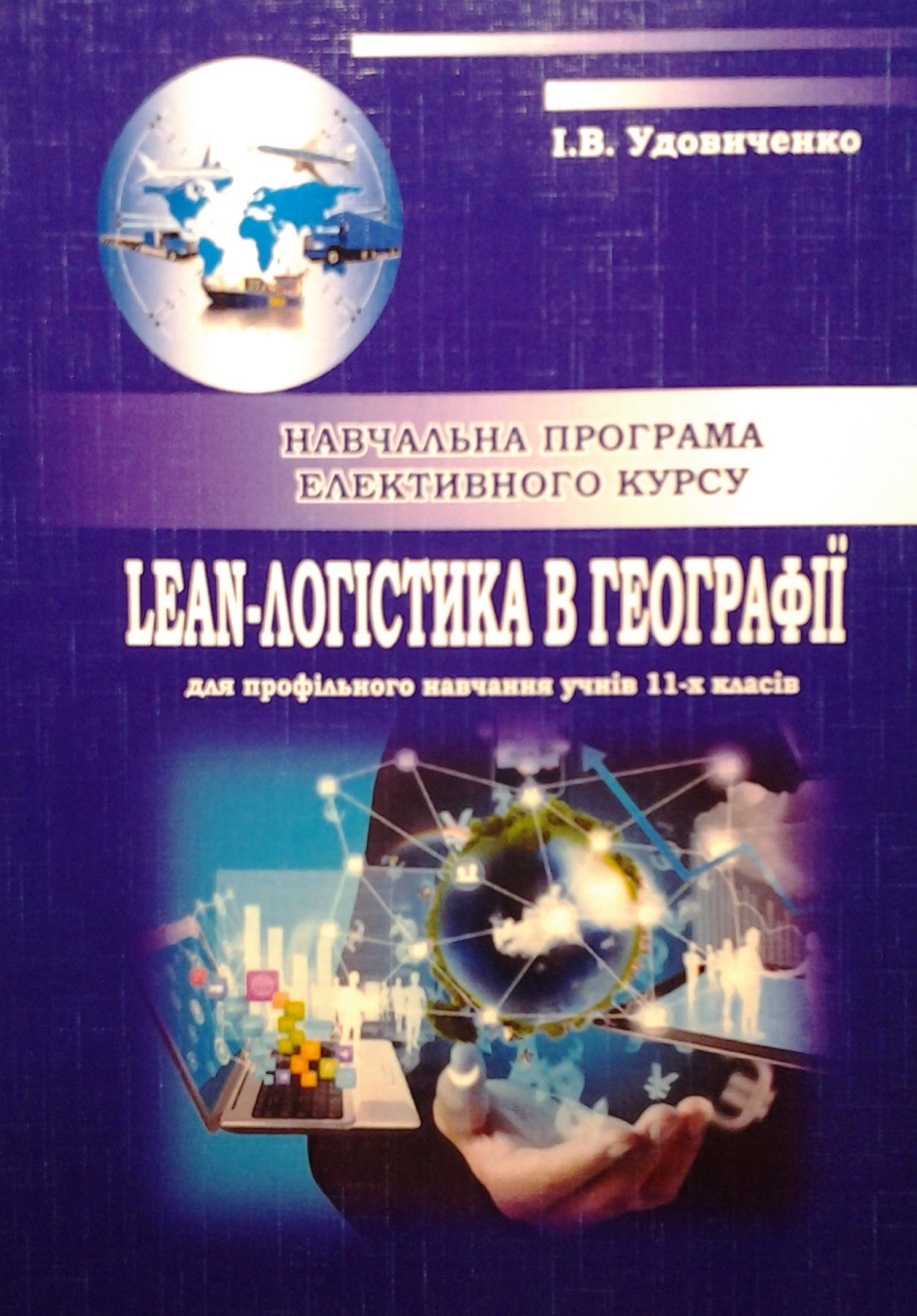 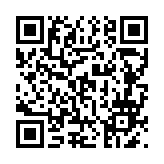 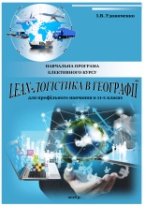 Удовиченко  І.В.
НТП та навчальна програма елективного курсу       «Lean-логістика в географії»
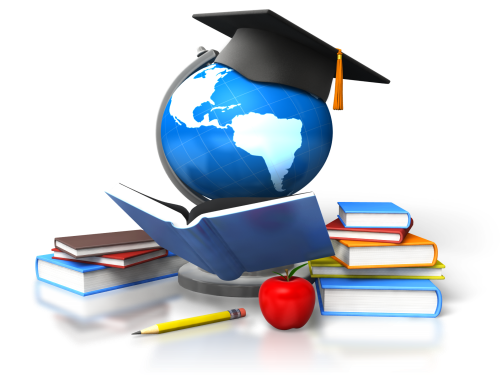 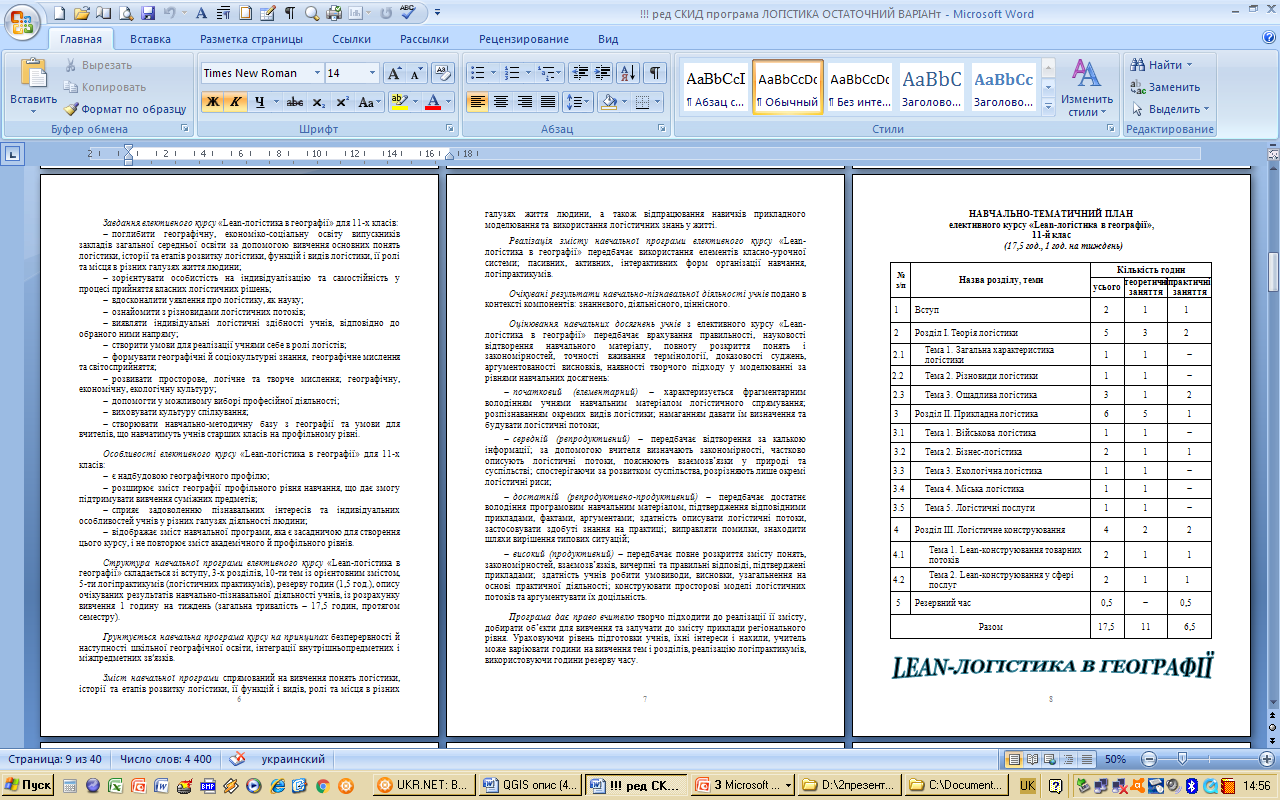 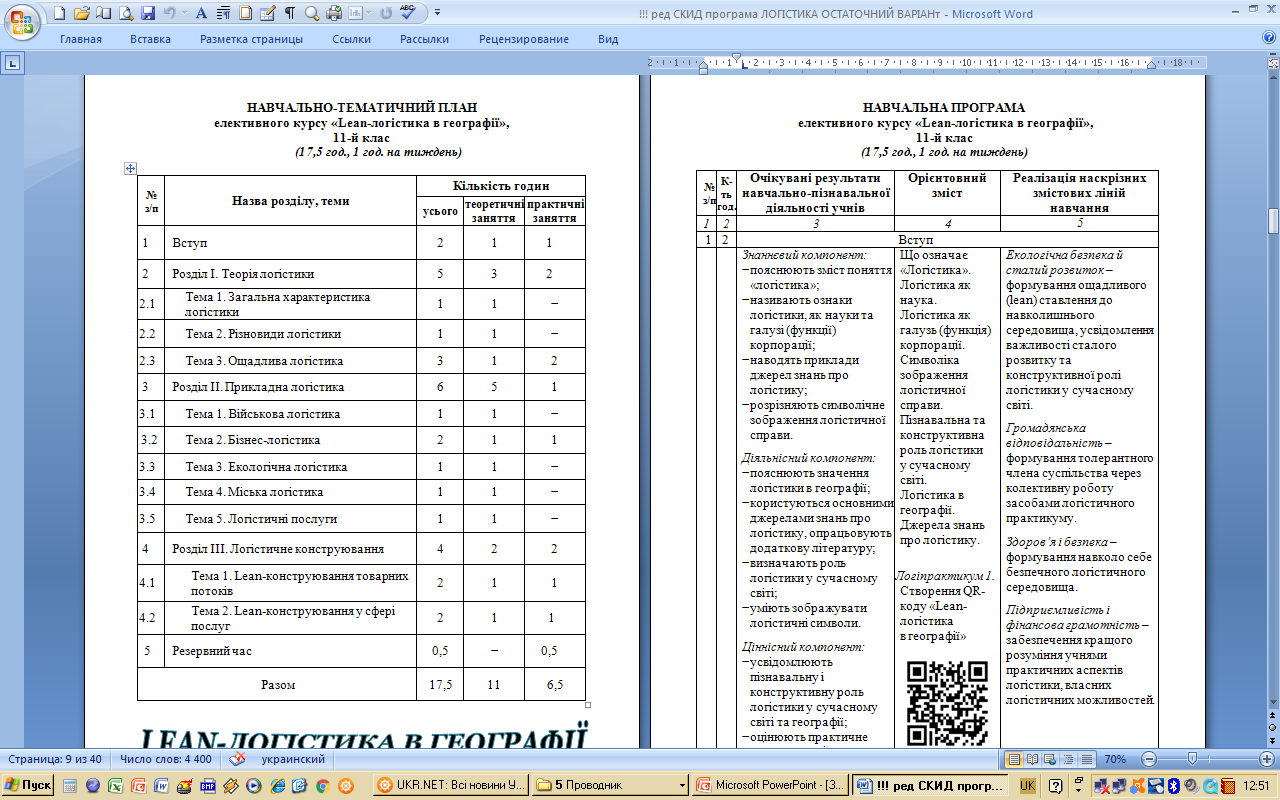 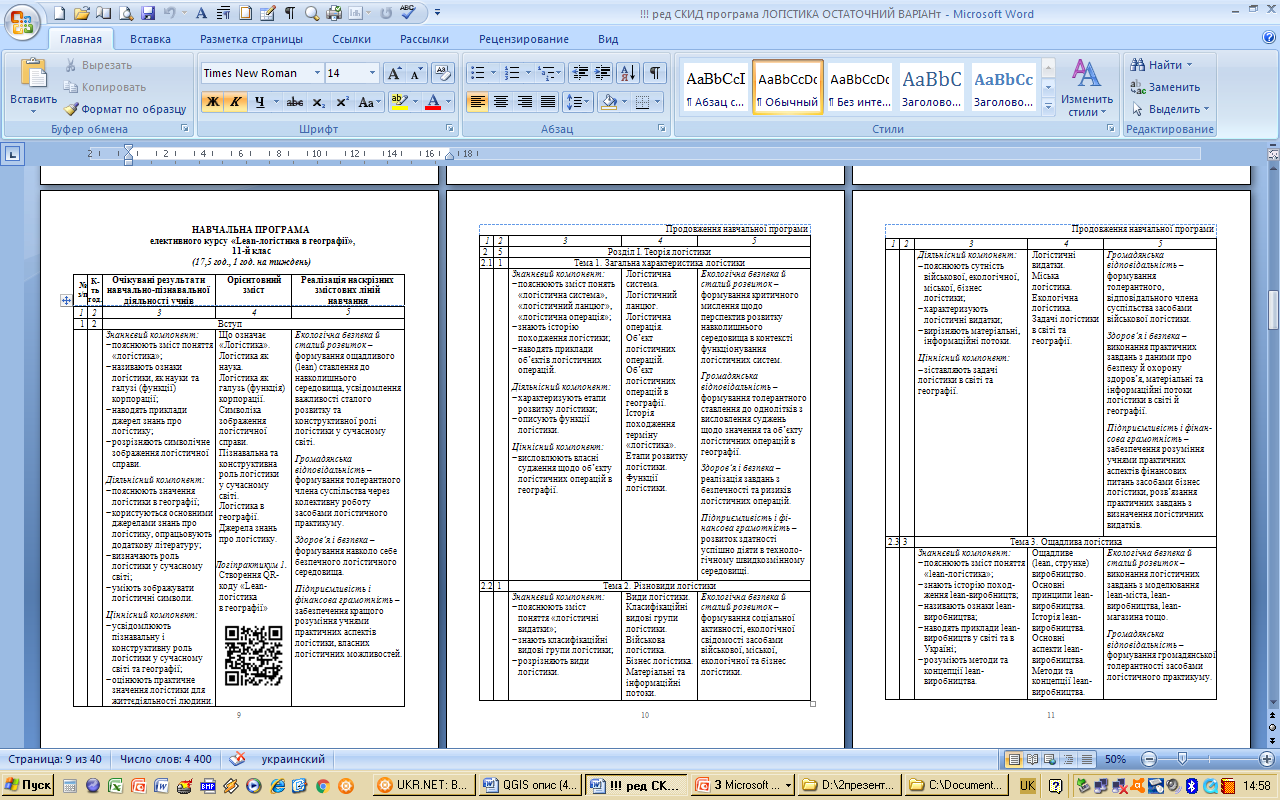 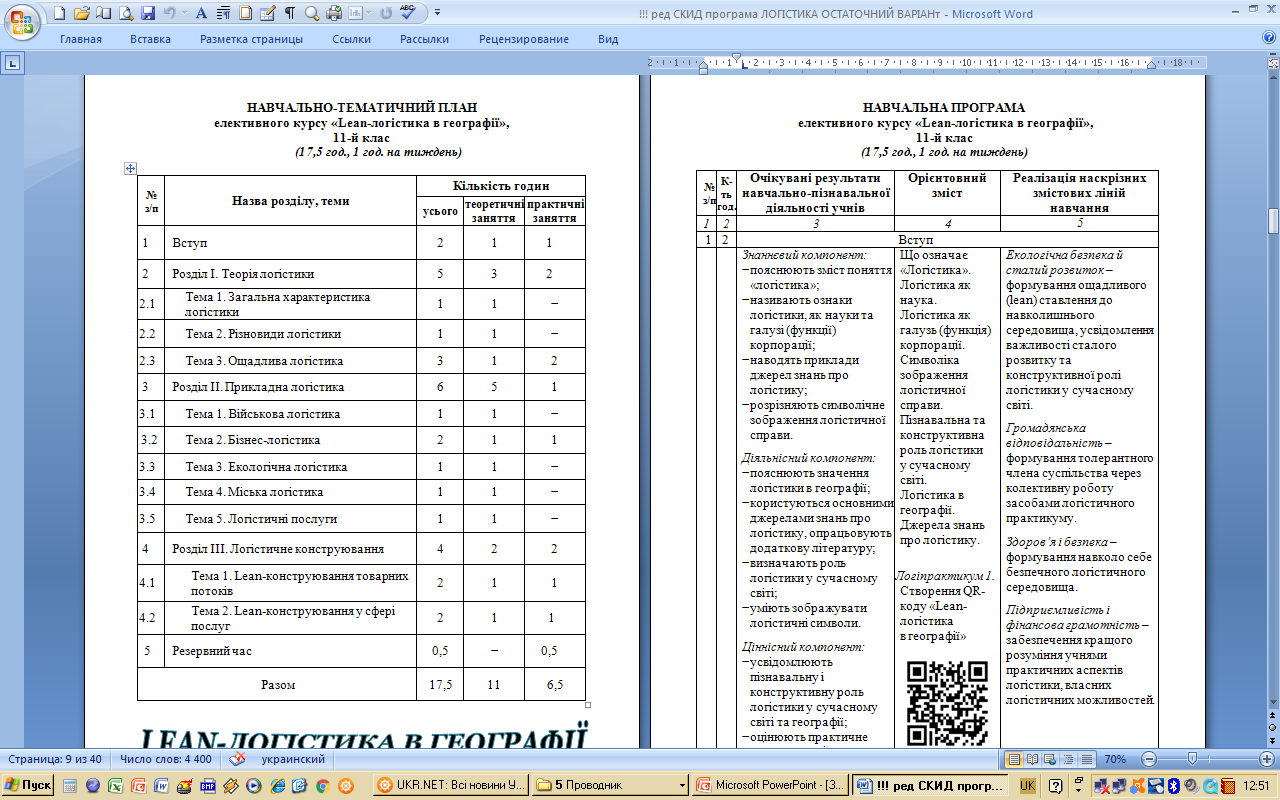 методичні умовиводи
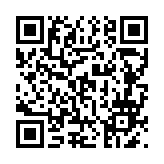 Удовиченко  І.В.
Рrint Screen візуалізації логістичного лото                                та навігатор сторінками Е-збірника                                      «Lean-логістика в географії»
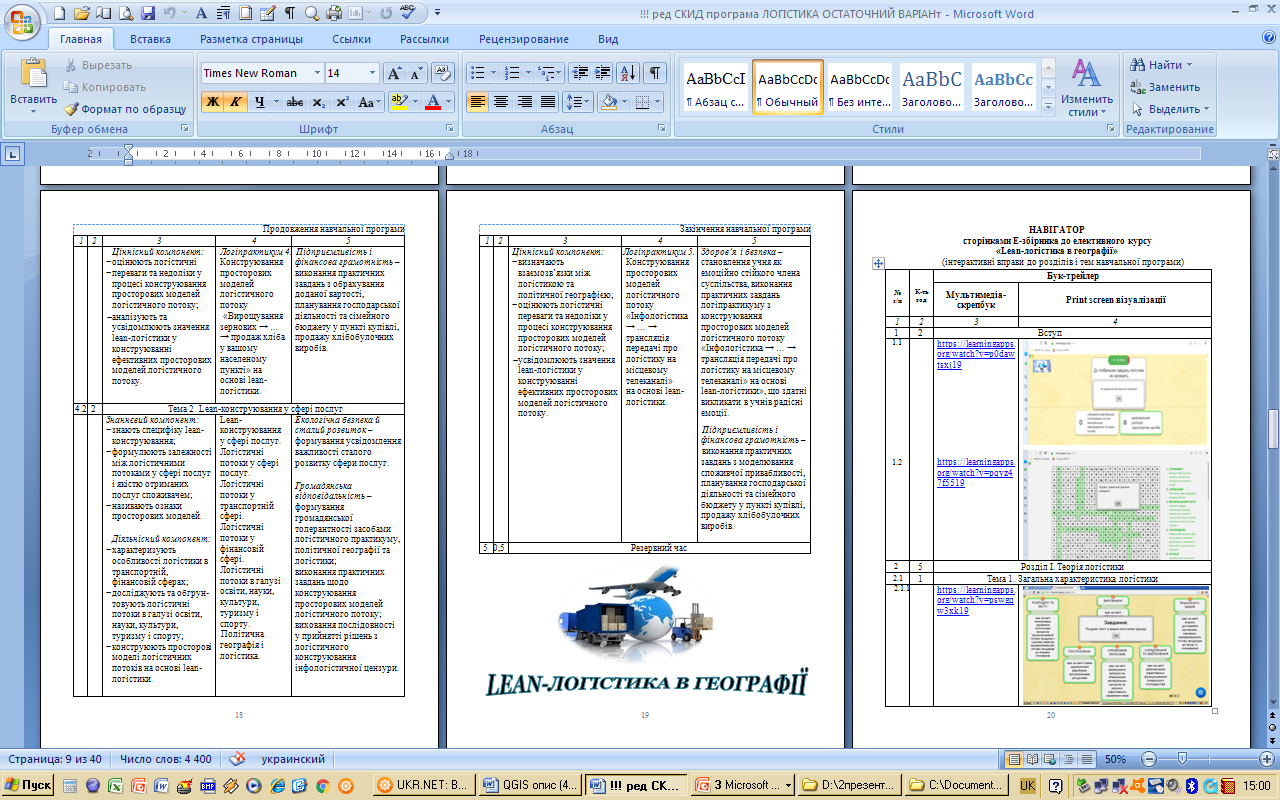 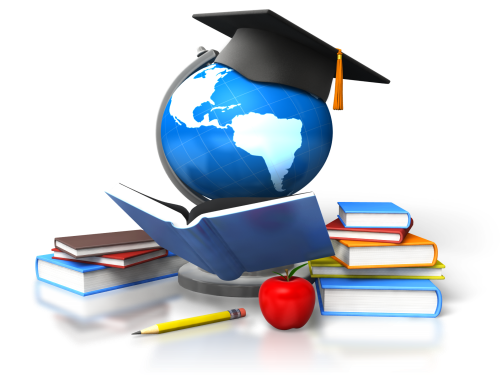 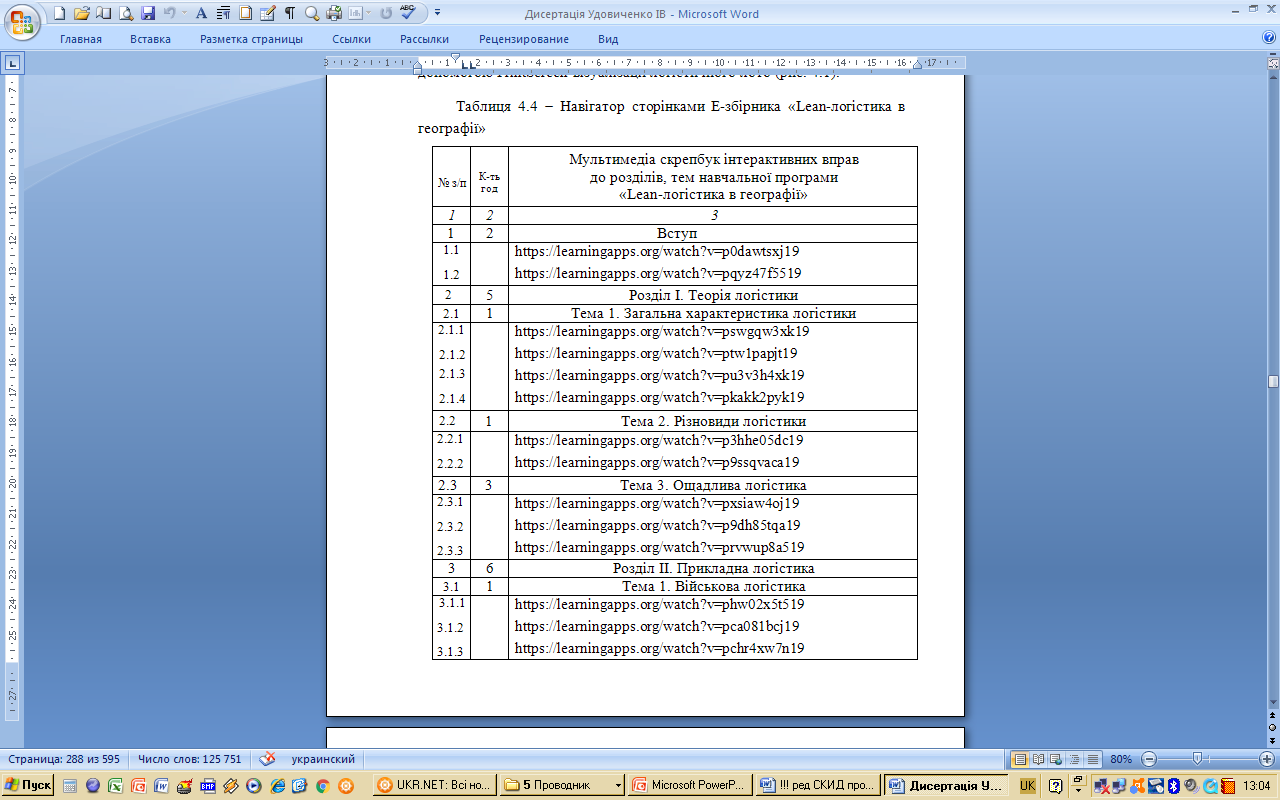 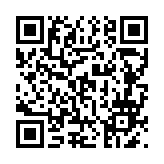 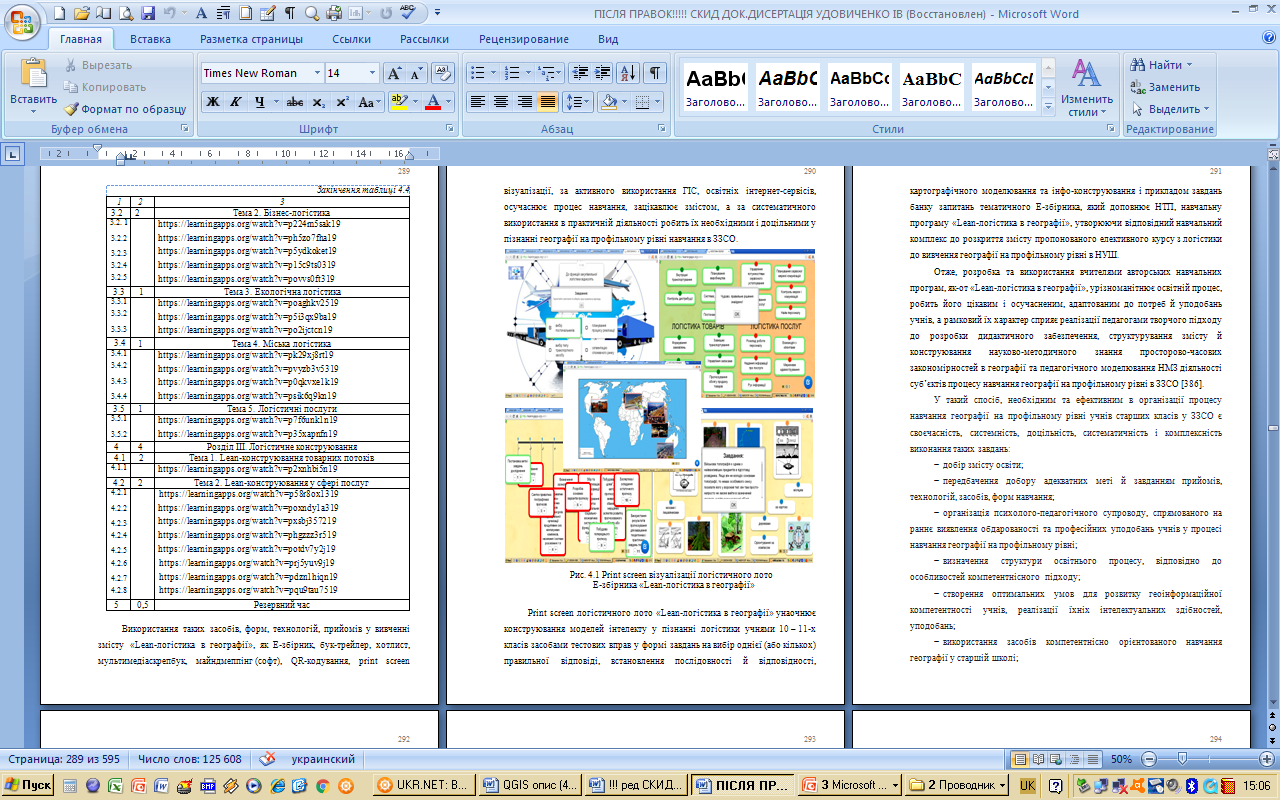 методичні умовиводи
https://www.ourboox.com/book-preview/667811/
Удовиченко  І.В.
Логістичний практикум (логіпрактикум) – прагматична форма активної навчальної діяльності з відпрацювання логістичних навичок
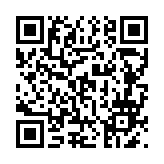 Логіпрактикум 1 Створення QR-коду «Lean-логістика в географії» 
         Логіпрактикум 2 Побудова, на вибір, моделей:                                                           			  lean-магазина або lean-міста в Україні
         Логіпрактикум 3 Інфологістика в
			  розробленому рекламному 
			  банері вітчизняної 
			  продукції
 Логіпрактикум 4 Конструювання 
			  просторових 
моделей логістичного потоку 
       «Вирощування зернових → … → продаж 
       хліба у вашому населеному пункті» 
       на основі lean-логістики
       Логіпрактикум 5 Конструювання просторових                                            моделей логістичного потоку «Інфологістика → … →  трансляція передачі про логістику на місцевому телеканалі» на основі lean-логістики
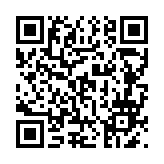 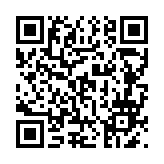 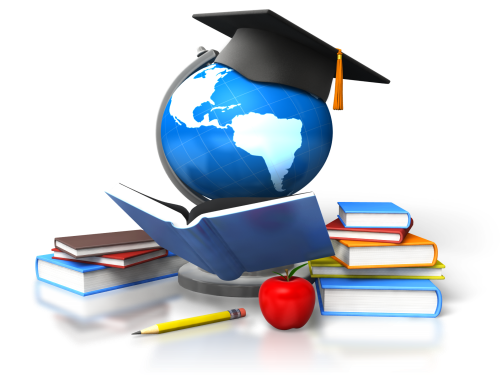 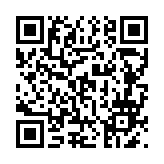 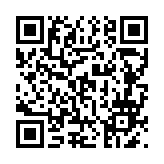 методичні умовиводи
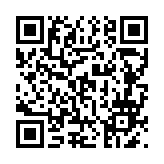 Удовиченко  І.В.
методичні умовиводи
ЛОГІСТИКА
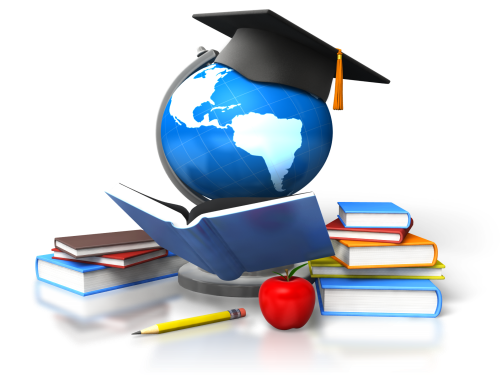 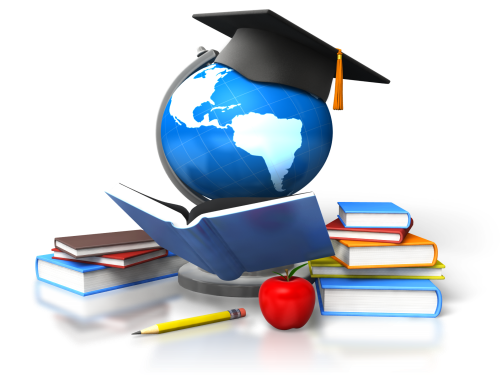 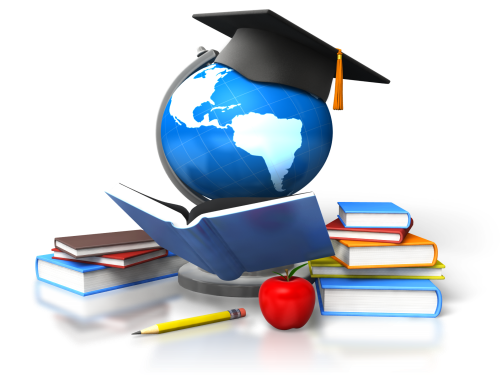 Удовиченко  І.В.
від глобального – до локального
центр – периферія
РГНКс
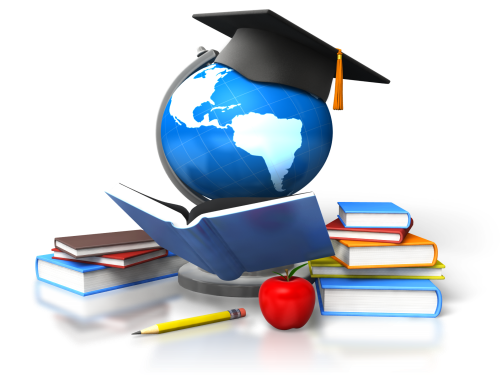 ГЛК

РНГК
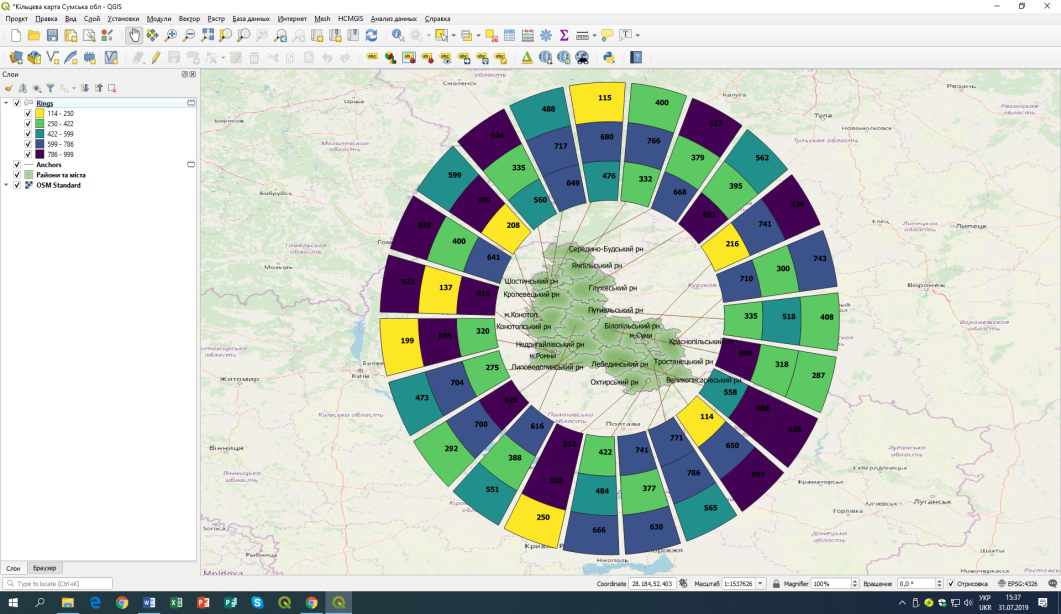 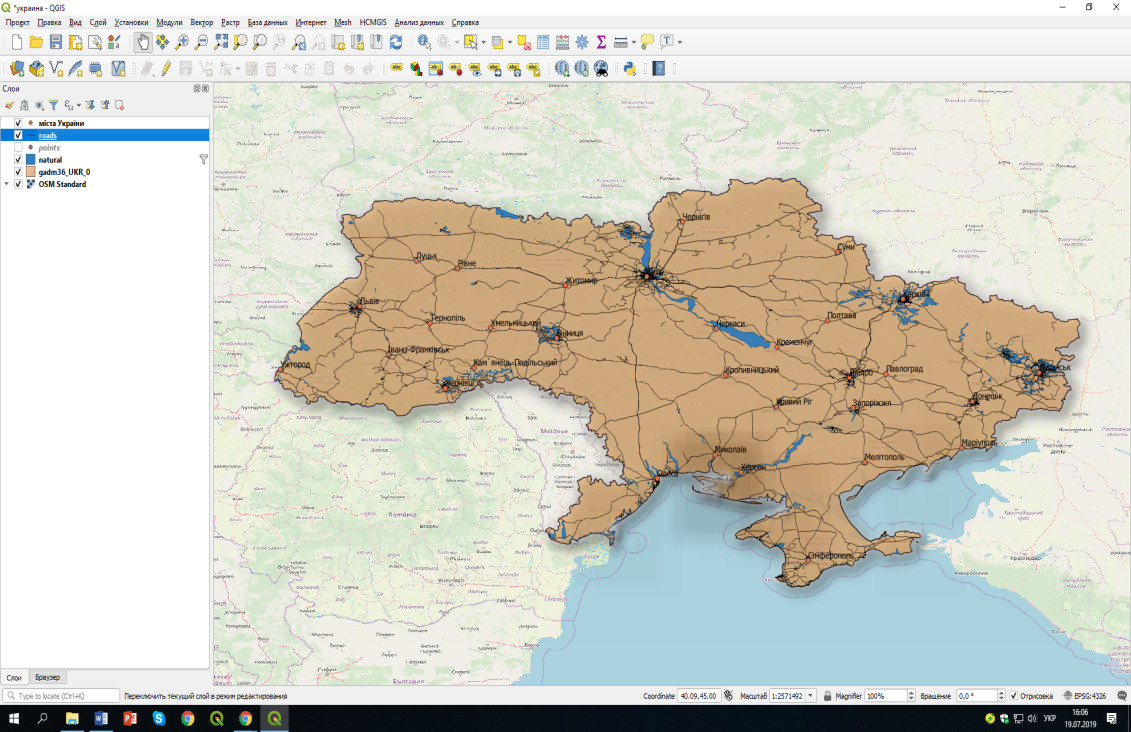 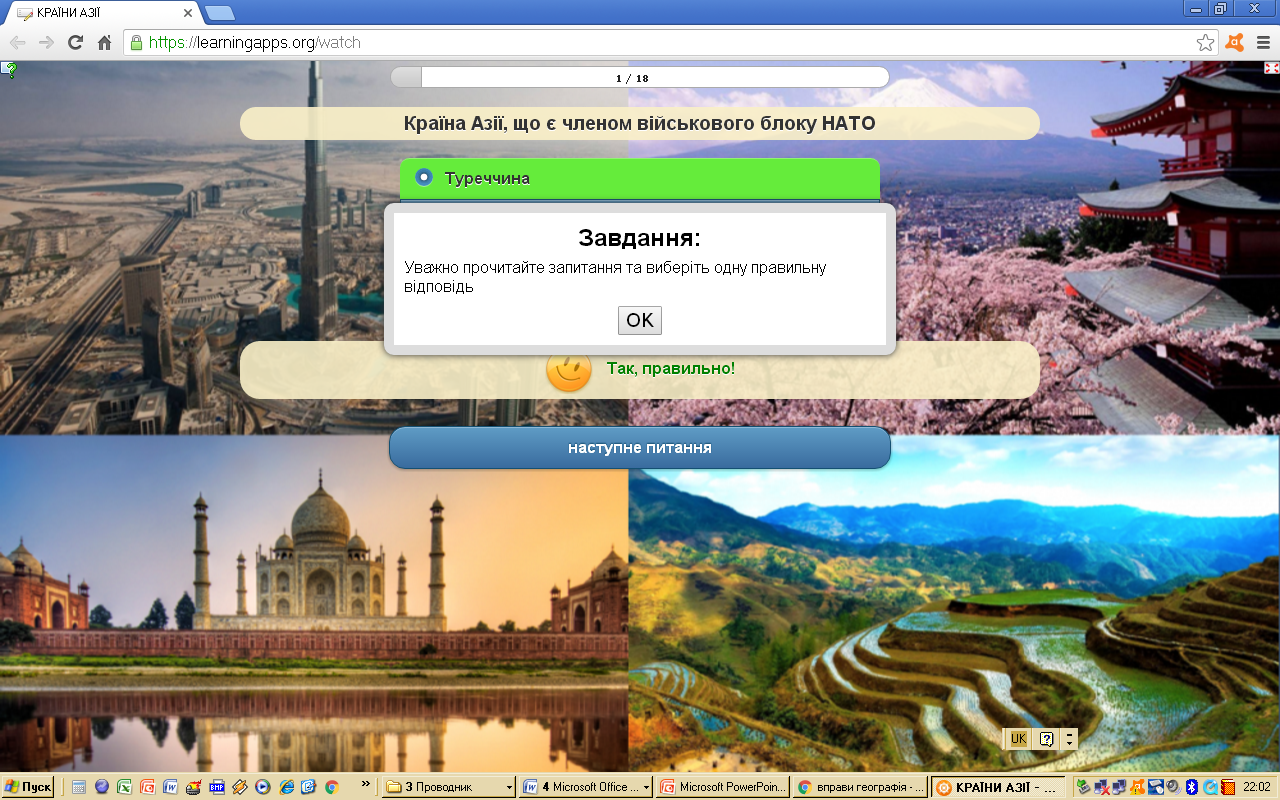 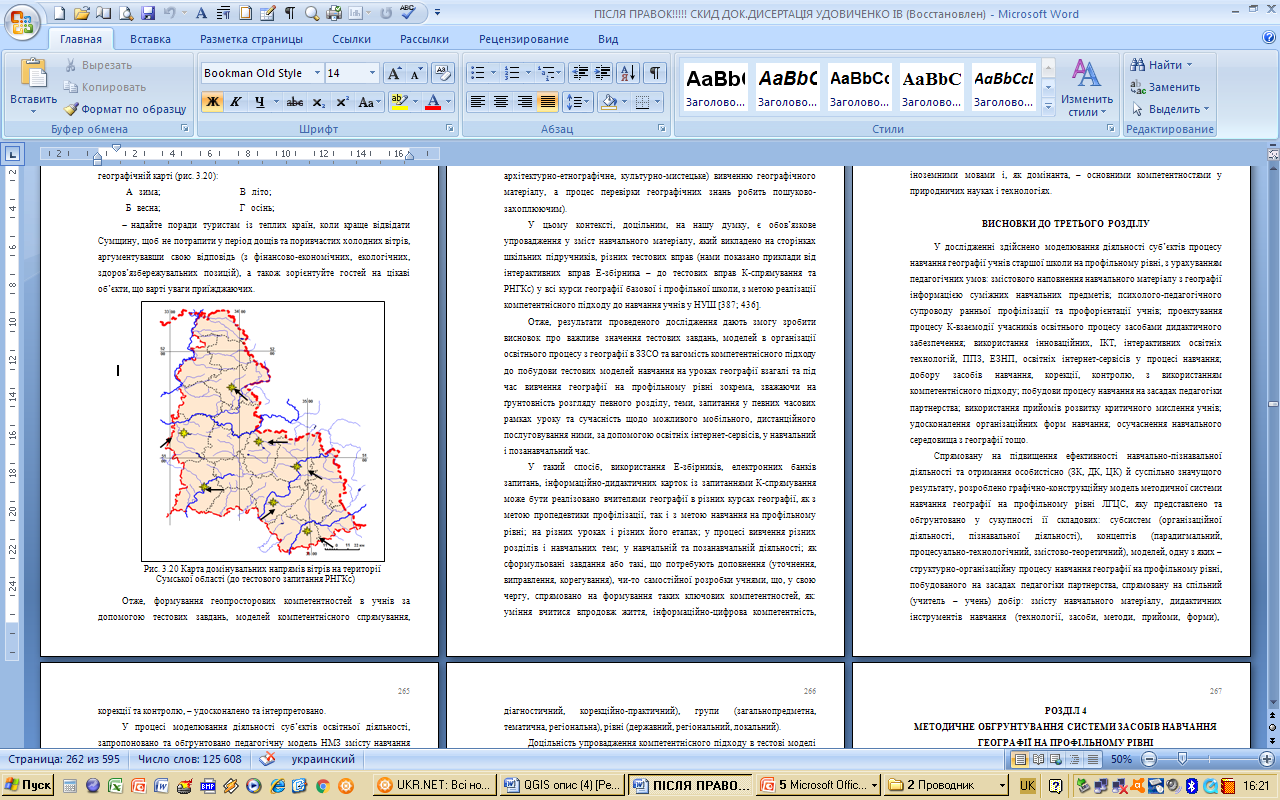 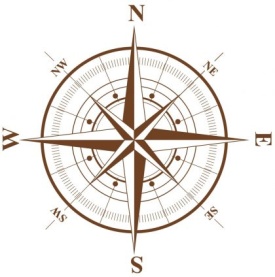 методичні умовиводи
навчальні посібники
практикуми
навчальні карти
банк запитань
розвиваючі ігри
Удовиченко  І.В.
Складові РГНКс
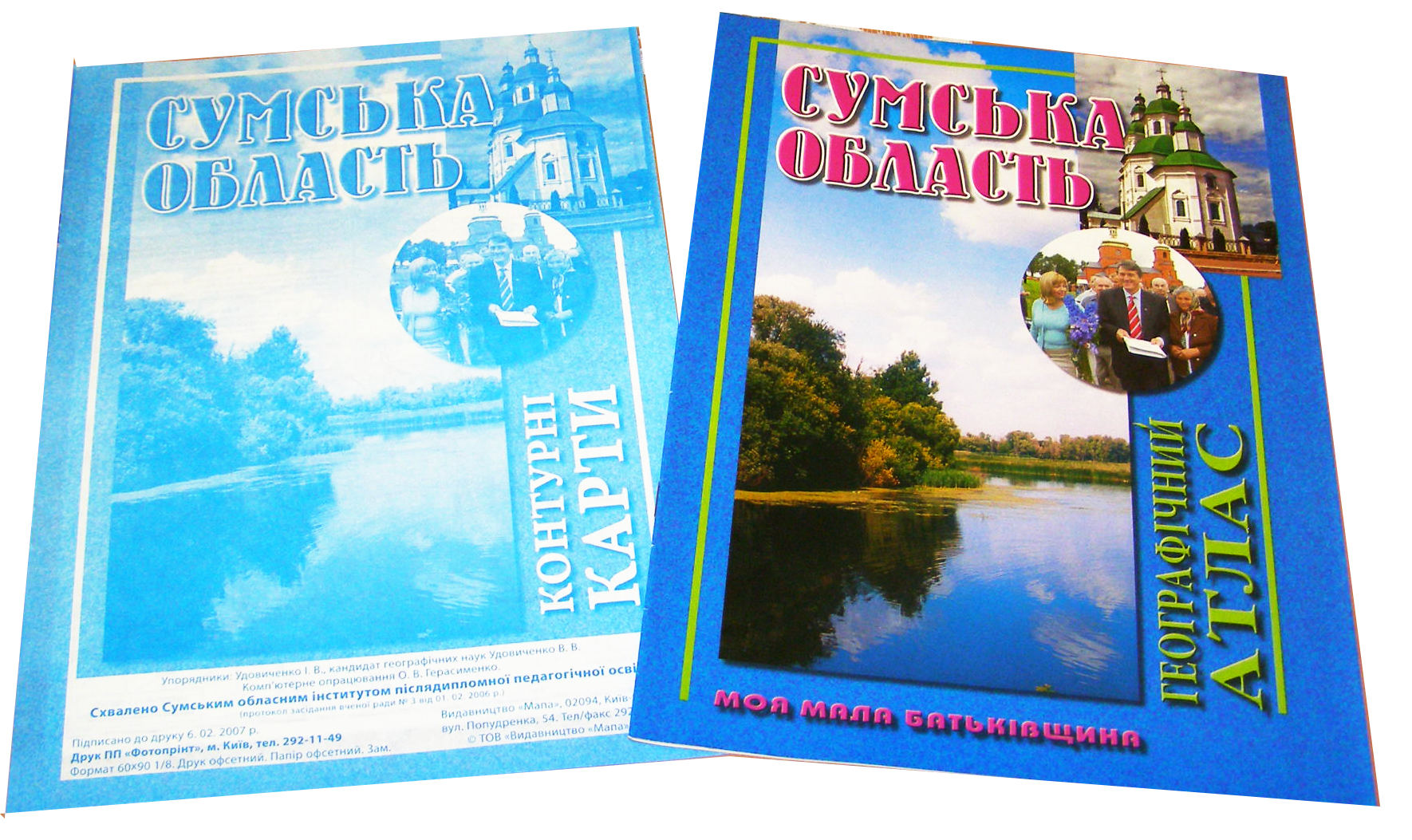 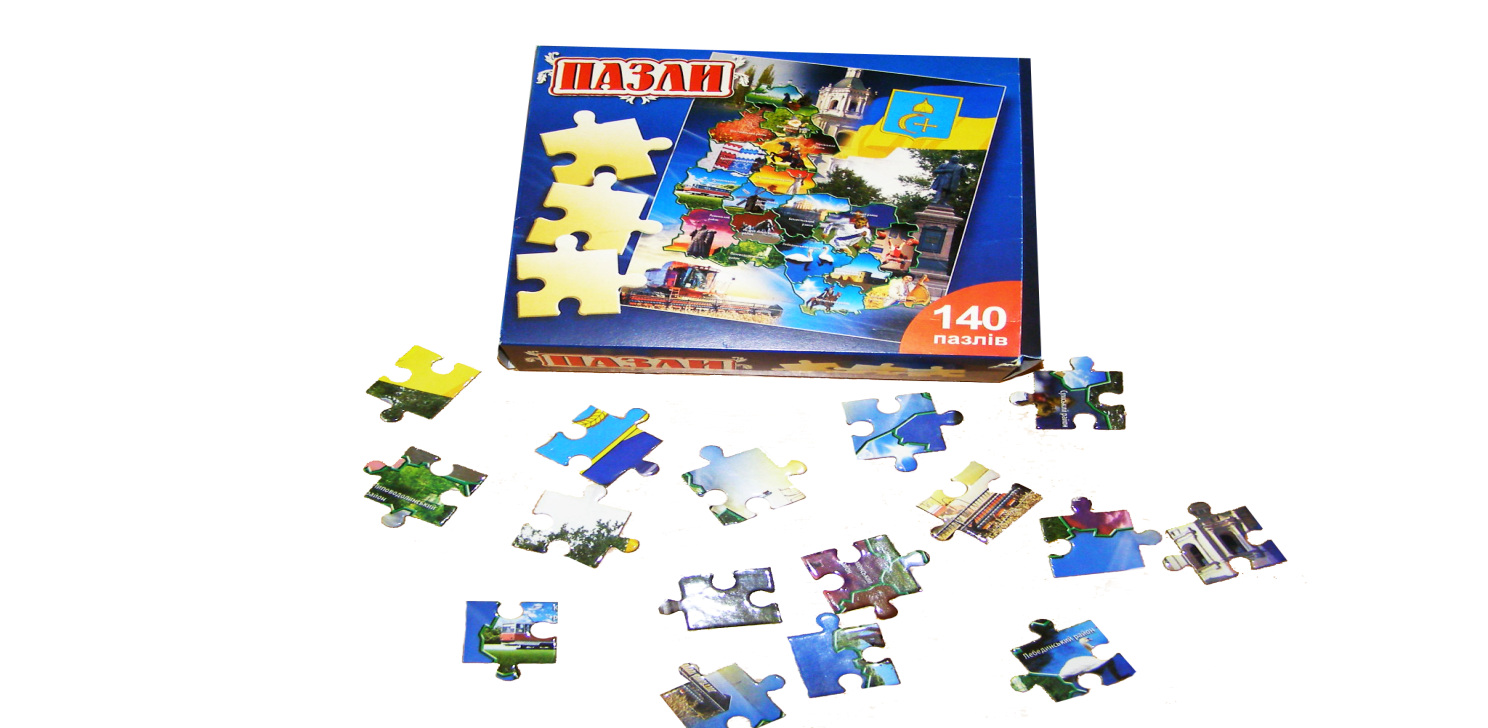 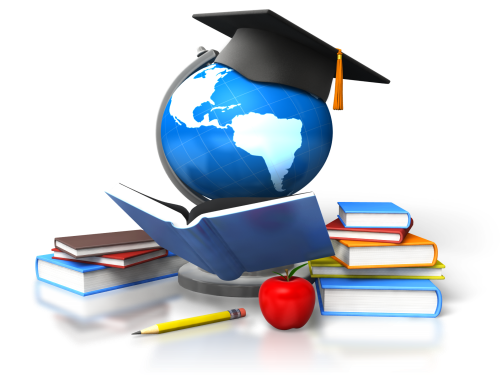 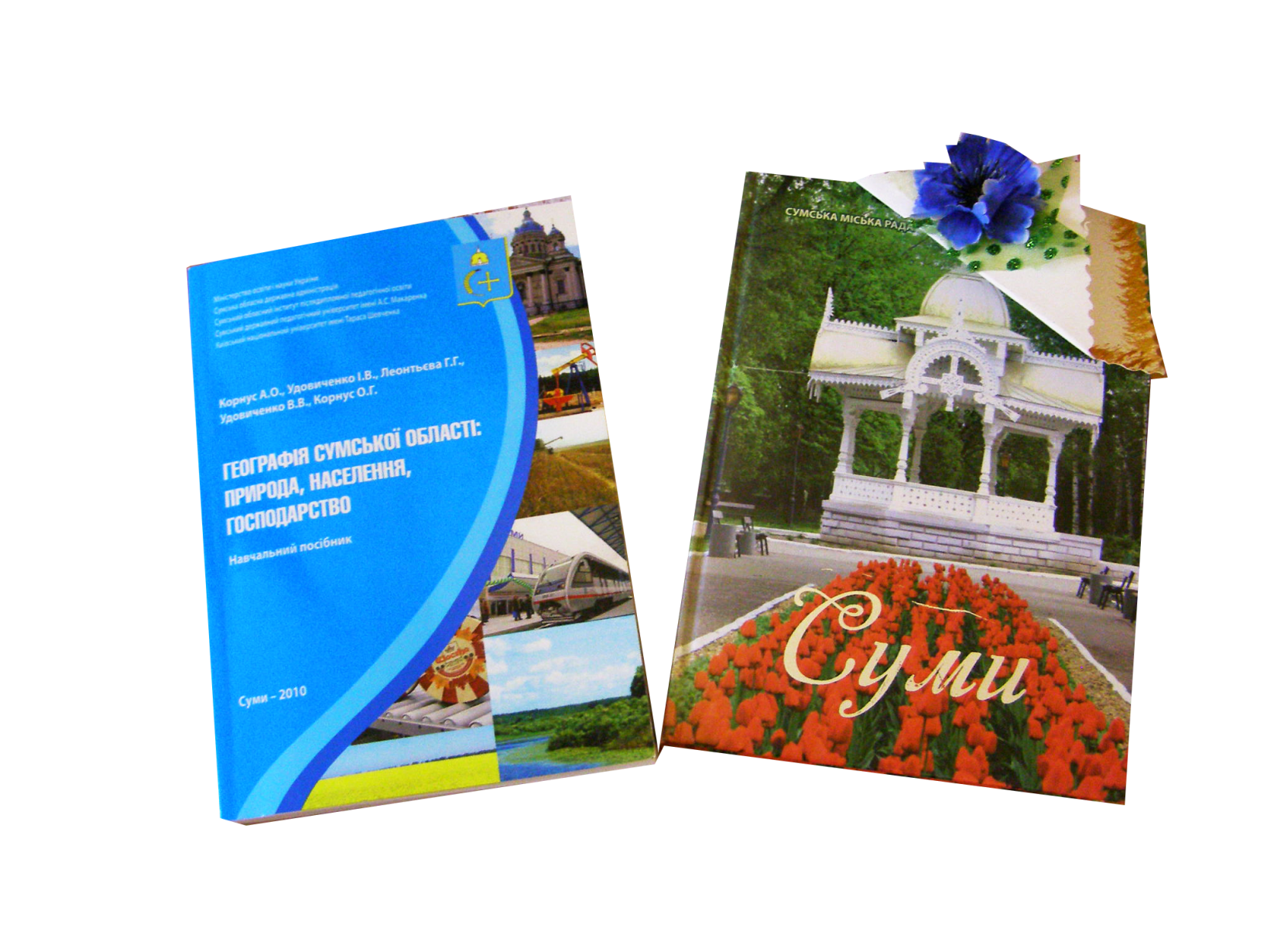 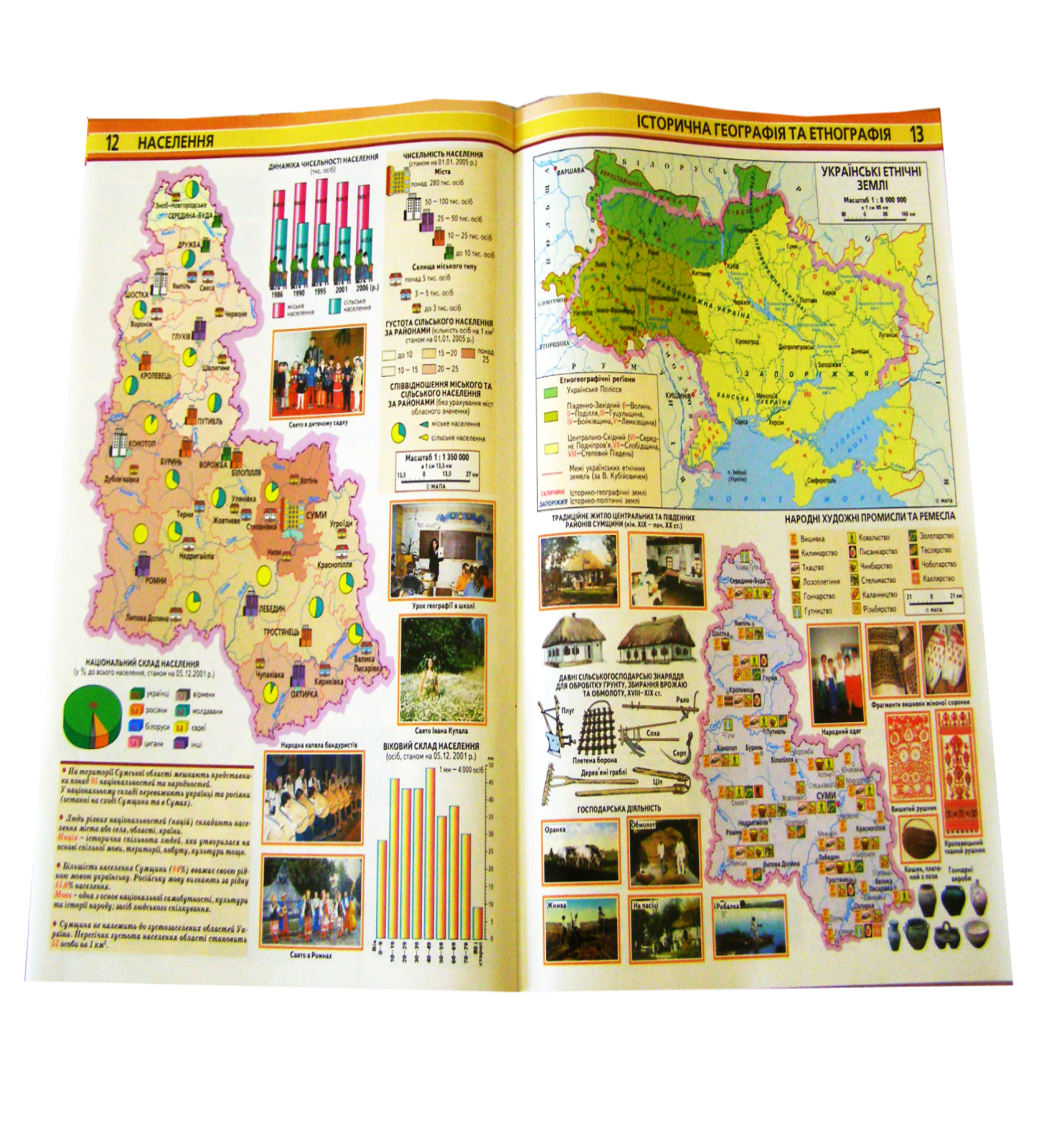 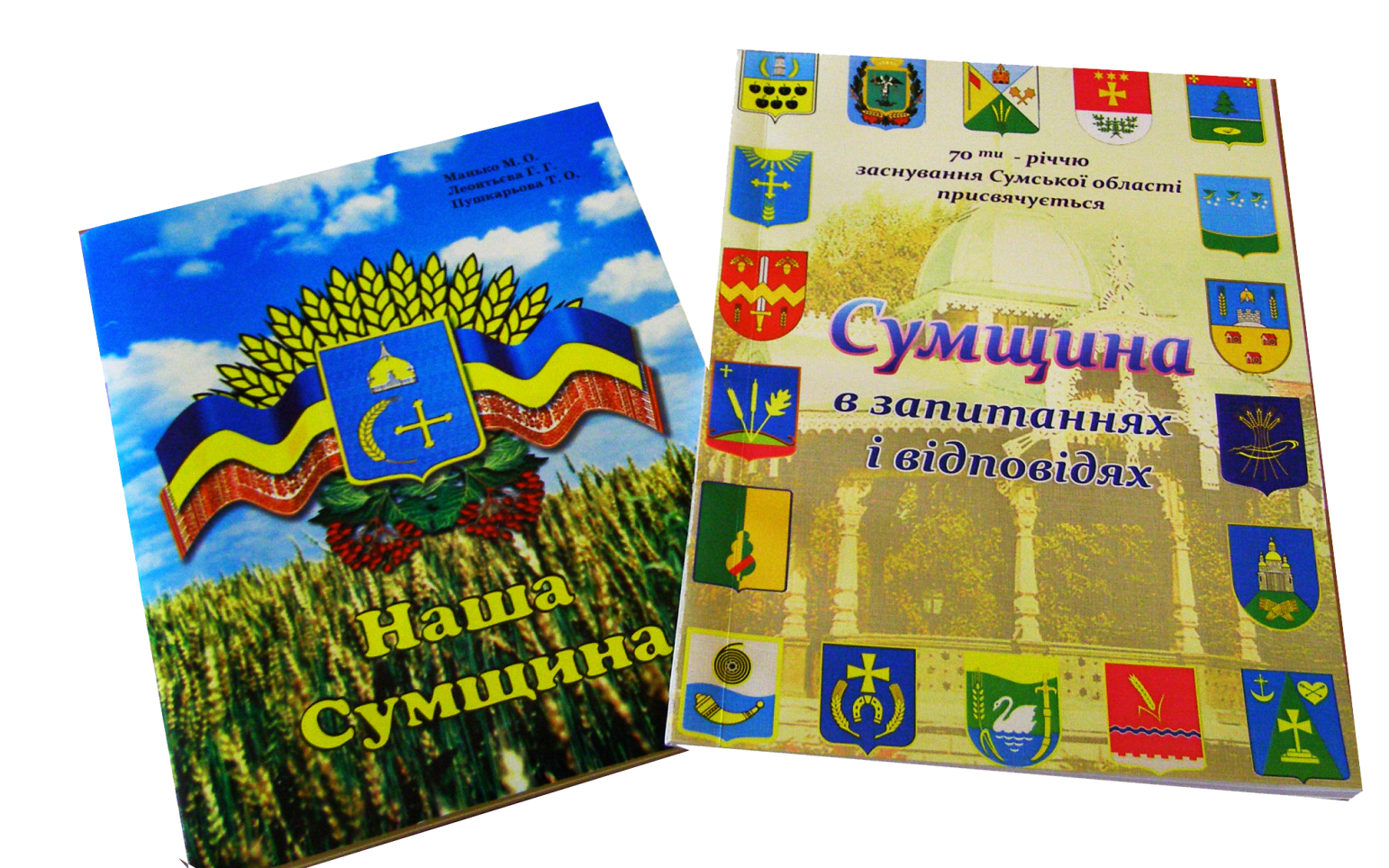 методичні умовиводи
Удовиченко  І.В.
Організаційно-функціональна модель методичної діяльності
НАВЧАЛЬНО-МЕТОДИЧНІ ВІДДІЛЛИ ПІСЛЯДИПЛОМНОЇ ОСВІТИ
обласних інститутів післядипломної педагогічної освіти
Випереджально-прогностичний
Відновлювальний
Компесаторний
Інформаційно-коригуючий
Трансформаційний
Діагностичний
Моделюючий
Інформаційно-аналітичний
Організаційно-координаційний
Науково-дослідний
Навчально-методичний
Видавничий
Плануючо-контролюючий
Моніторингово-маркетинговий
Методичні кабінети районних (міських) відділів (управлінь) освіти, ОТГ
Предметні методичні об’єднання учителів
Методична
служба                     району, міста, отг, області
мето-
дичний
порадник
школа молодого управлінця
школа молодого вчителя
нарада
напрями діяльності
семі-
нар-
навчання,
авторська школа
конфе-
ренція, семінар
курсова підготовка
ФОРМИ
РОБОТИ
консуль-
тація,
школа
педагогічної майстерності
ЗНО, олімпіади, турніри,
учнівські
конкурси
семінар,
експрес-навчання, майстер-клас, перепідго-товка
опорна 
школа,
творча 
група,
творча
лабораторія
професій-
ний
конкурс,
атестація
школа
передового
педагогічного 
досвіду
редагування,
друк,
видавництво
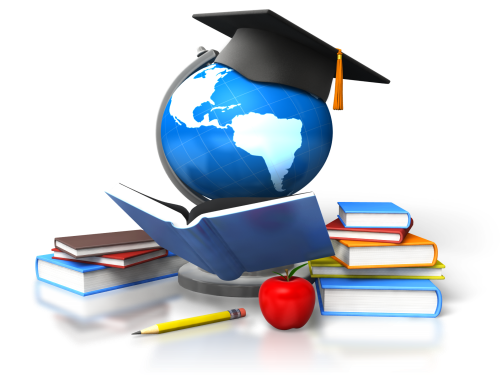 методичні умовиводи
Удовиченко  І.В.
Дорожня карта проектування у НУШ
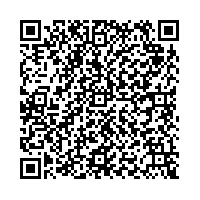 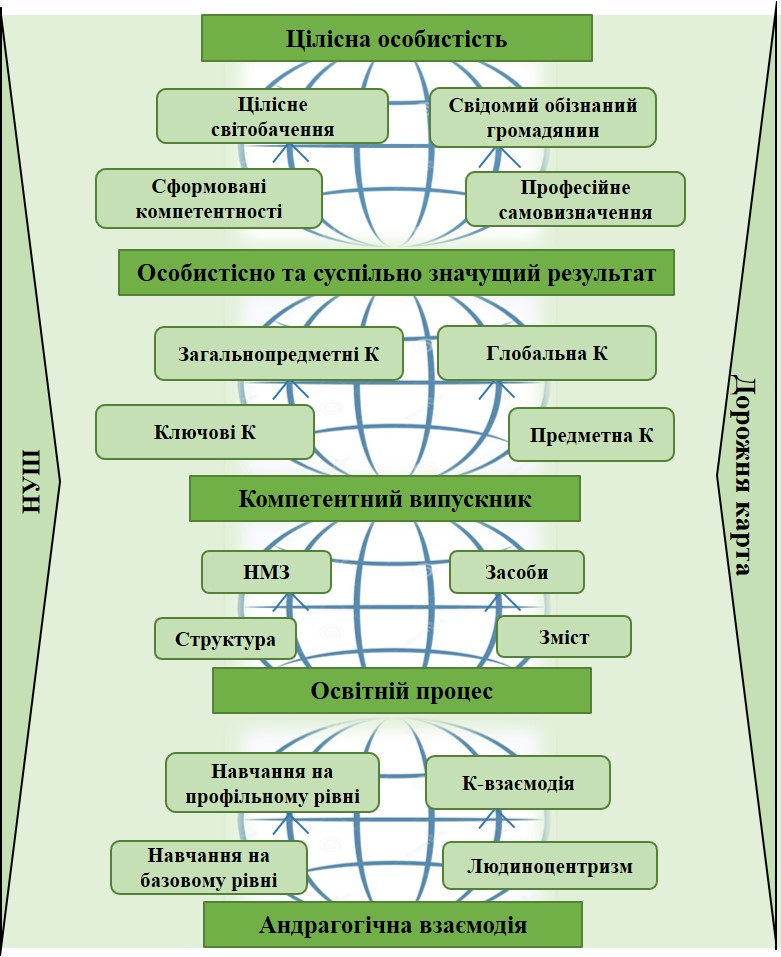 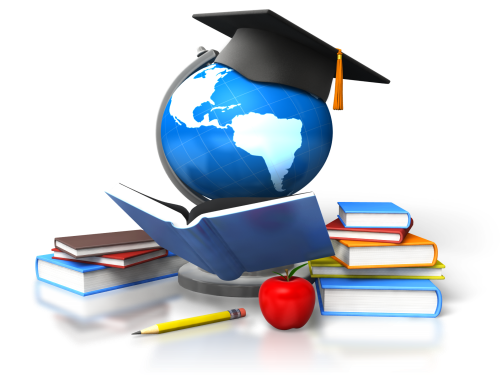 методичні умовиводи
Удовиченко  І.В.
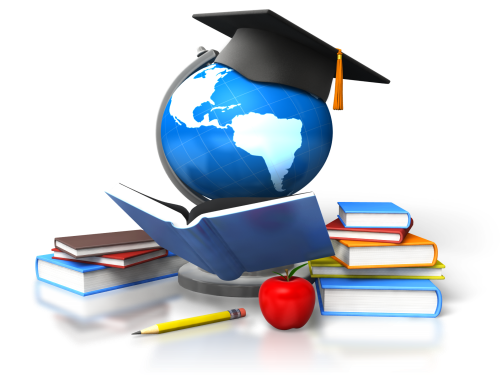 методичні умовиводи
МЕТОДИЧНИЙ СУПРОВІД                            НАВЧАЛЬНИХ ДОСЛІДЖЕНЬ   ЗДОБУВАЧІВ ОСВІТИ У НОВІЙ УКРАЇНСЬКІЙ ШКОЛІ
СЛОВА ВДЯЧНОСТІ –        ЗА УВАГУ!
Удовиченко  І.В.